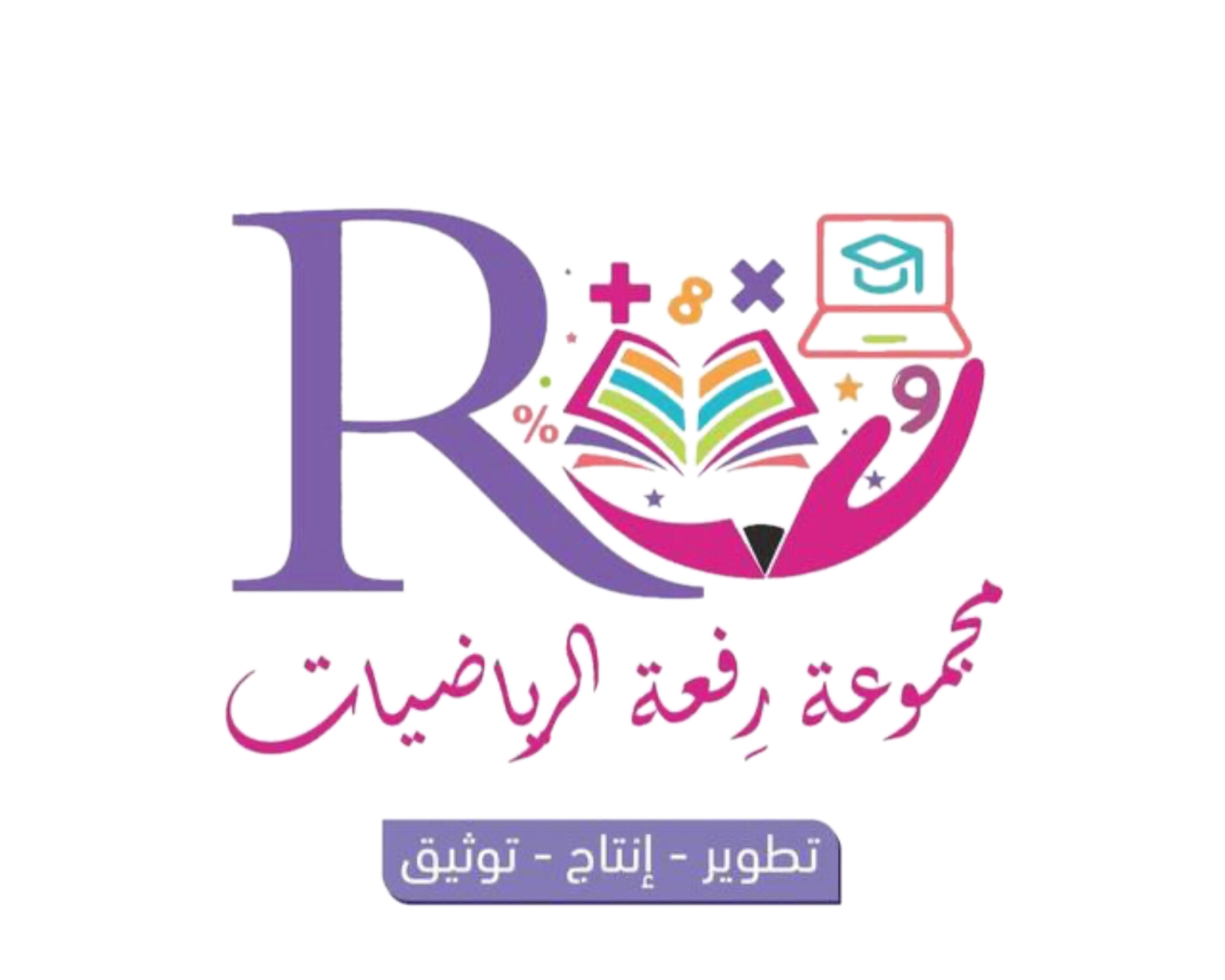 2
اليوم /
التاريخ/
المادة /
الصف /
معلمة المادة / مباركة الزبيدي
مراجعة ما سبق
أقرأ اسم الشكل وألونه ، و أكتب عدد أضلاعه و رؤوسه :
شبة المنحرف
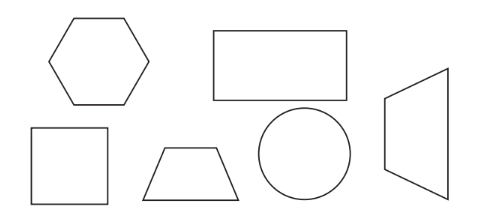 ............ أضلاع
 
............ رؤوس
الدائرة
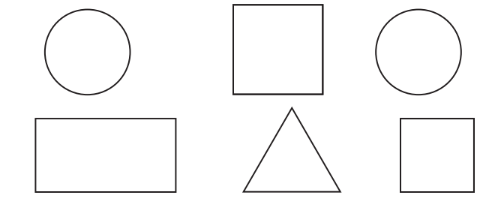 ............ أضلاع 

............ رؤوس
درس اليوم
مقارنة الأشكال الهندسية
فكرة الدرس/
أقارن بين شكليين مستويين وبين مجسمين
أستعد
ما اسم هذين الشكليين ؟
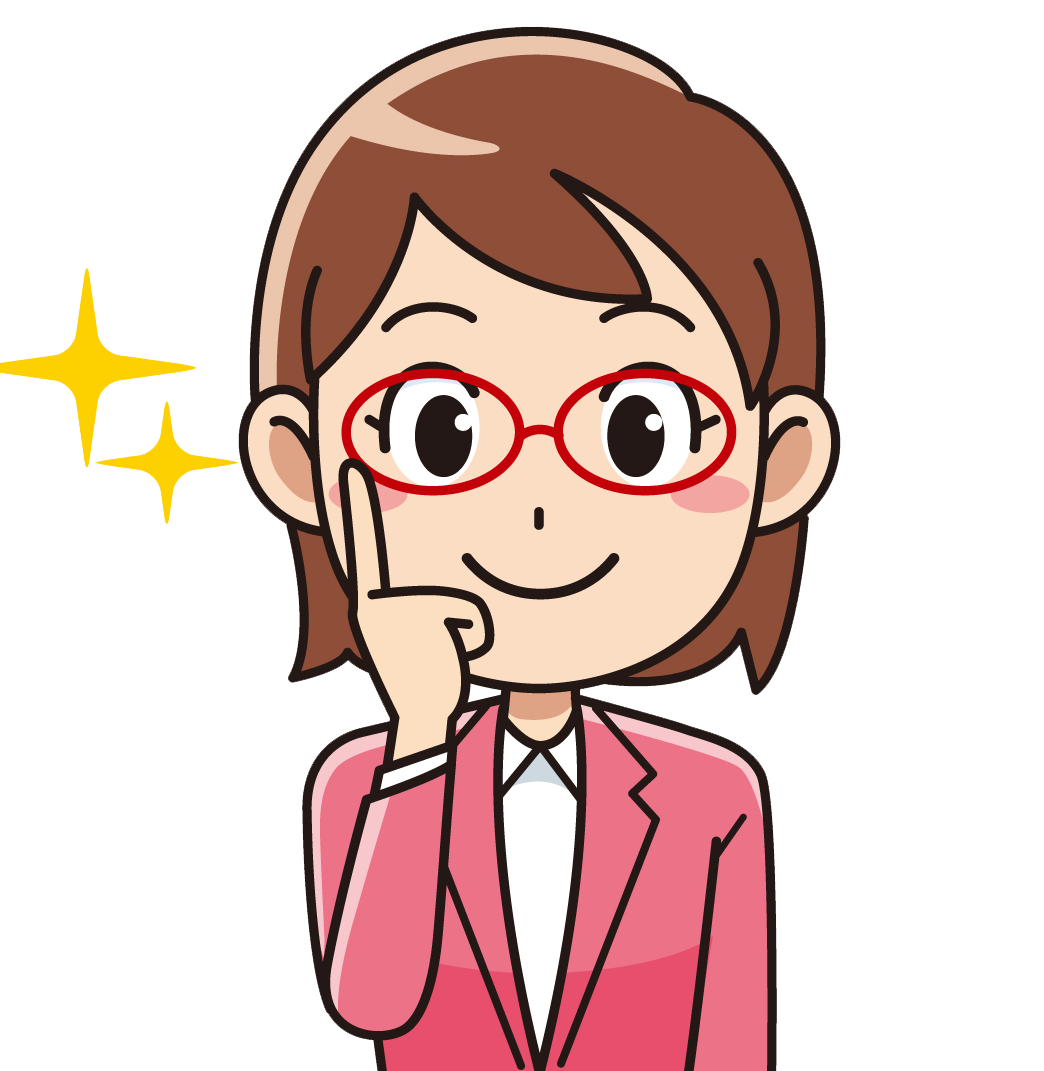 ما وجه الاختلاف بينهما ؟
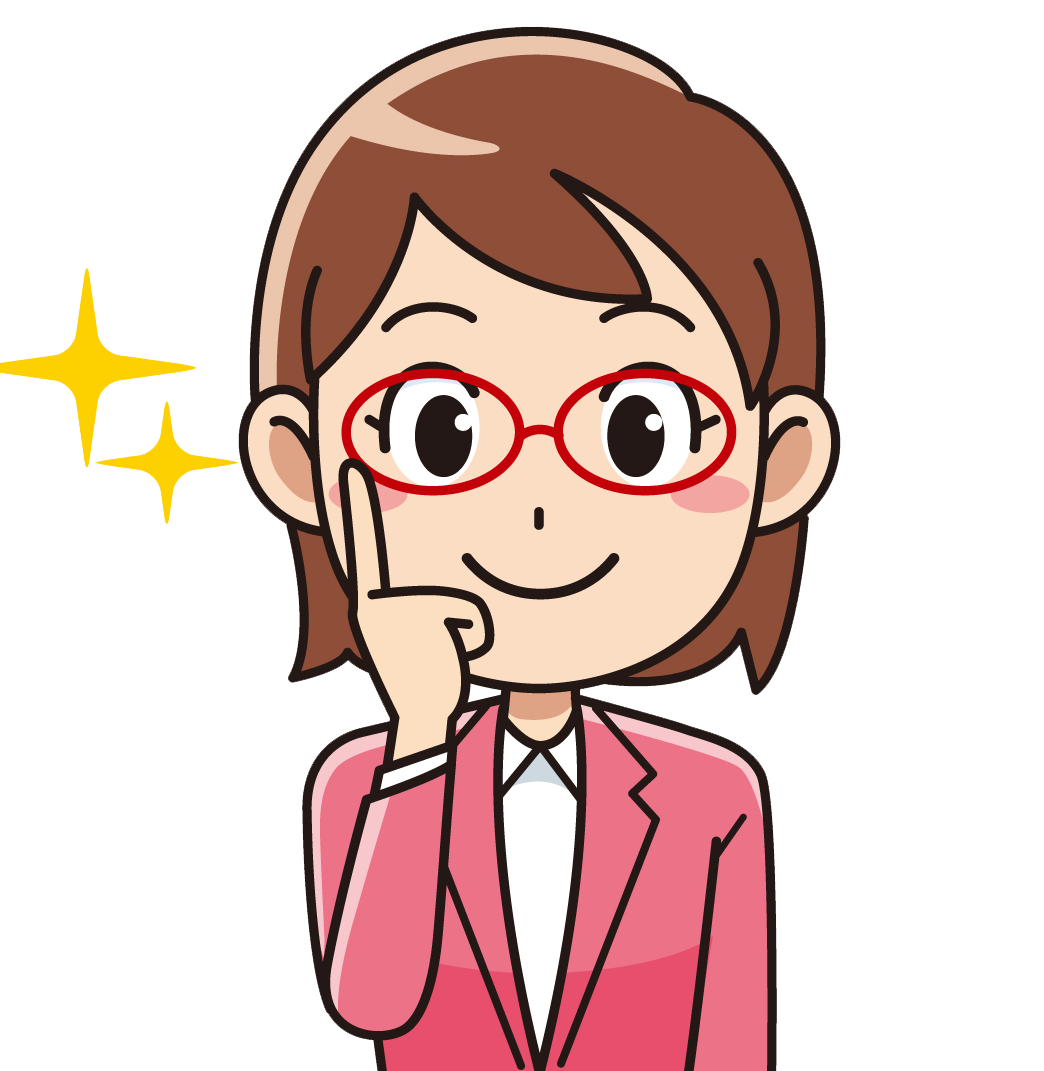 3
4
4
3
أستعد
ما اسم هذين المجسمين ؟
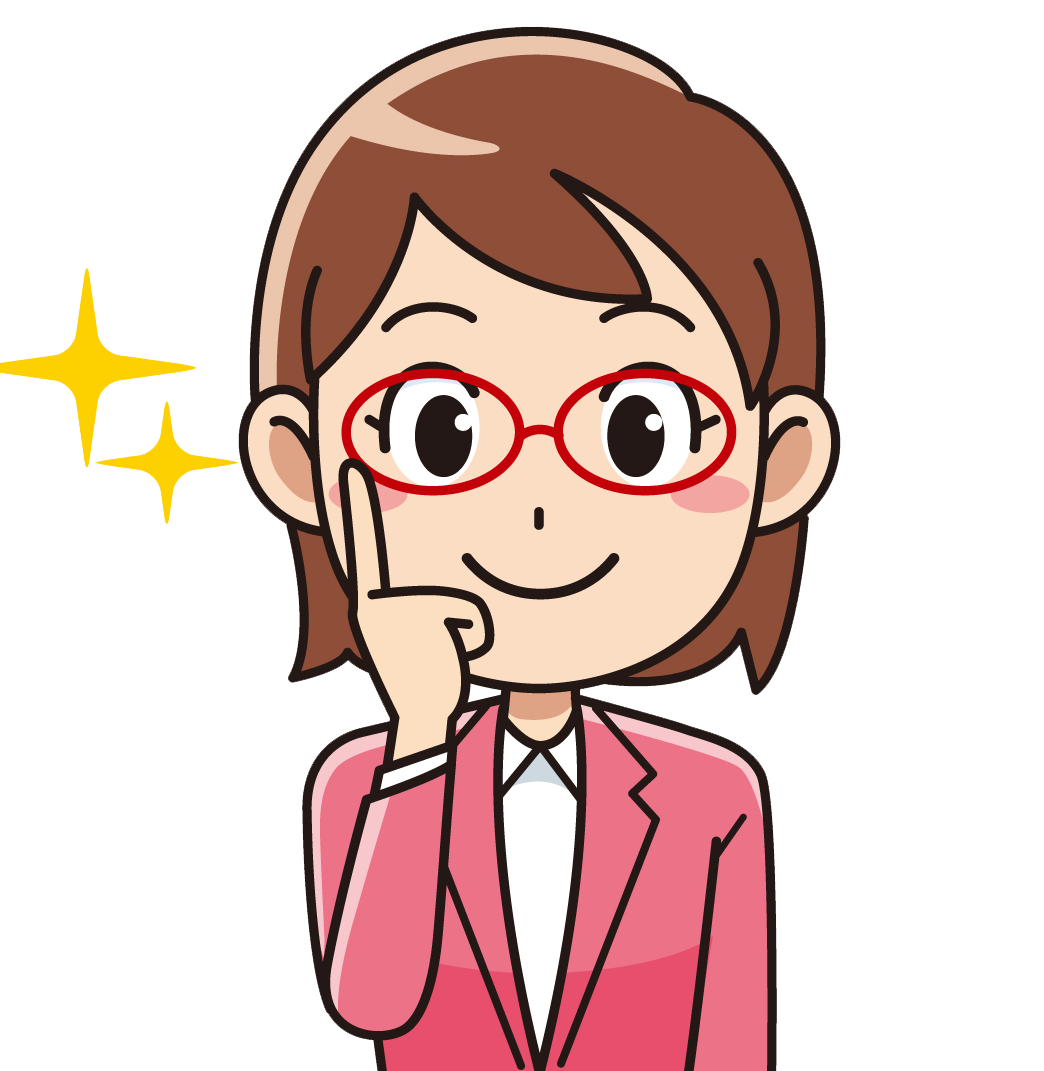 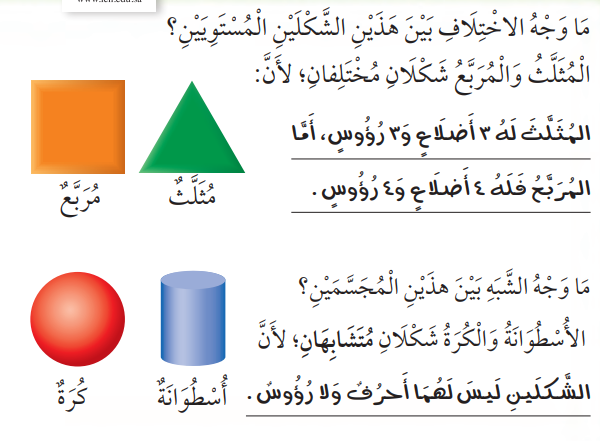 ما وجه الاختلاف بينهما ؟
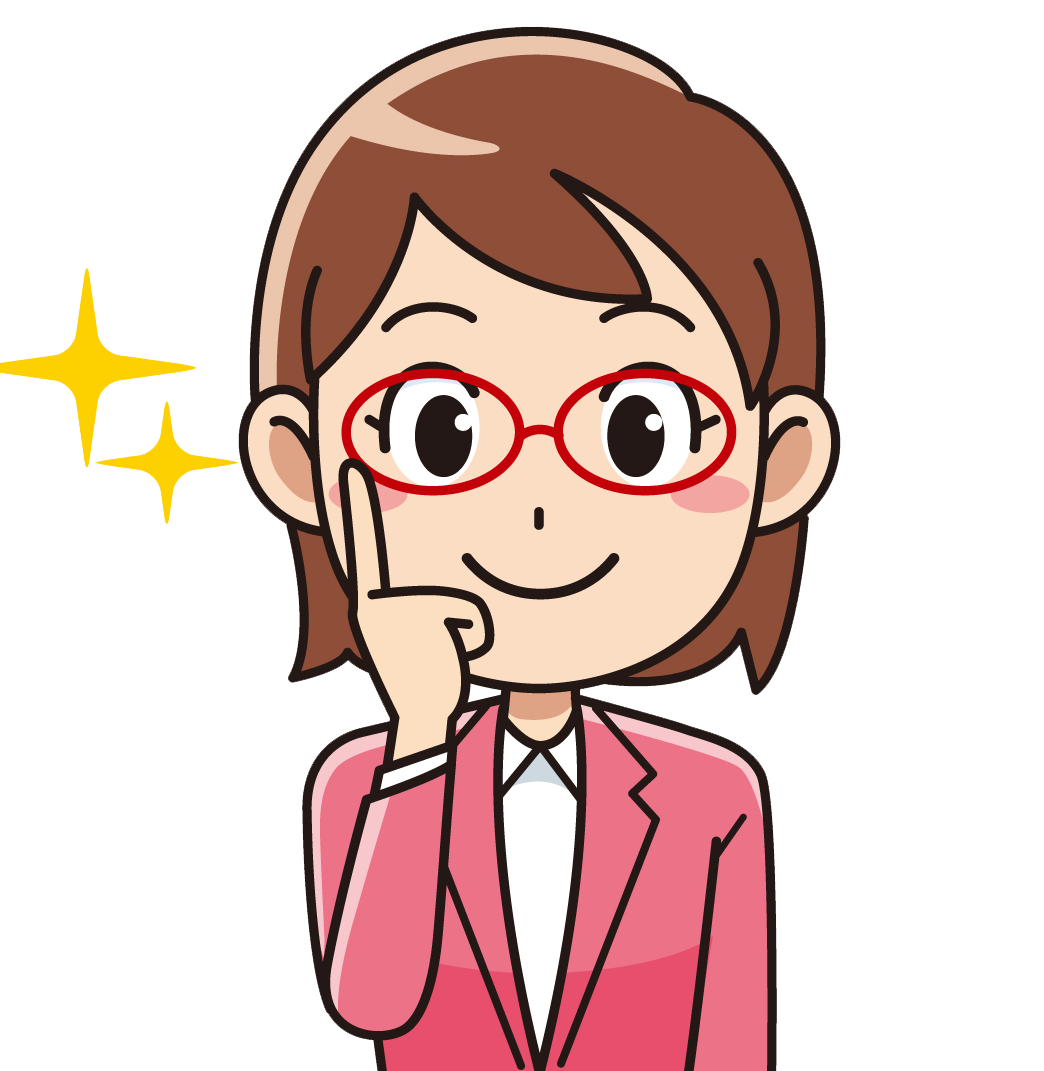 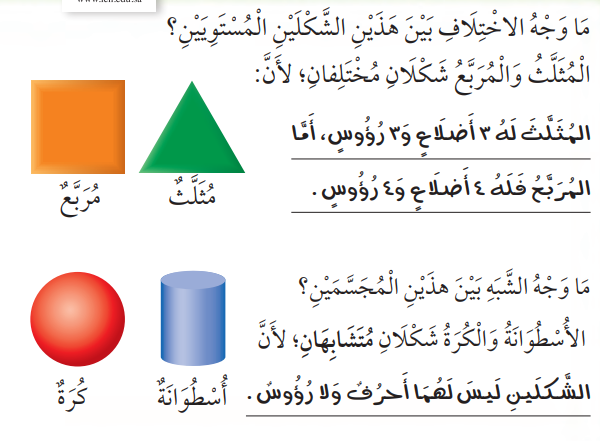 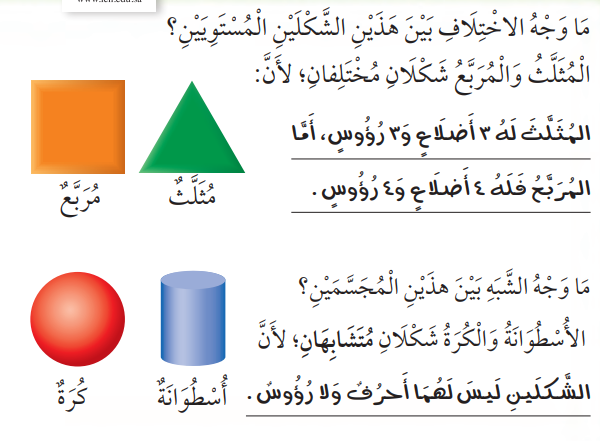 0
2
0
0
0
0
أتأكد
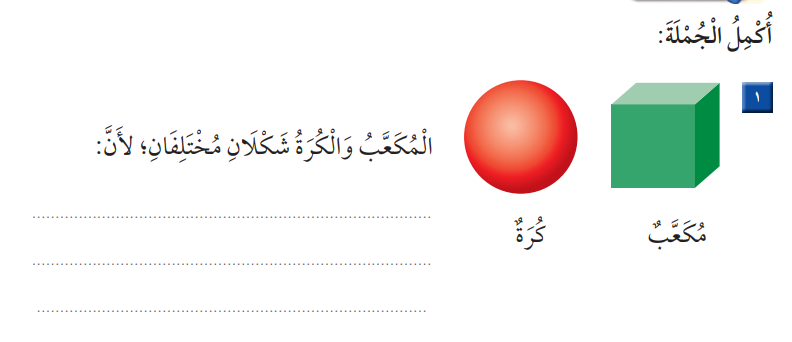 المكعب له 6 أوجه و 12 حرف و 8 رؤوس.
والكرة ليس لها وجه و لا حرف و لا رأس.
أتدرب
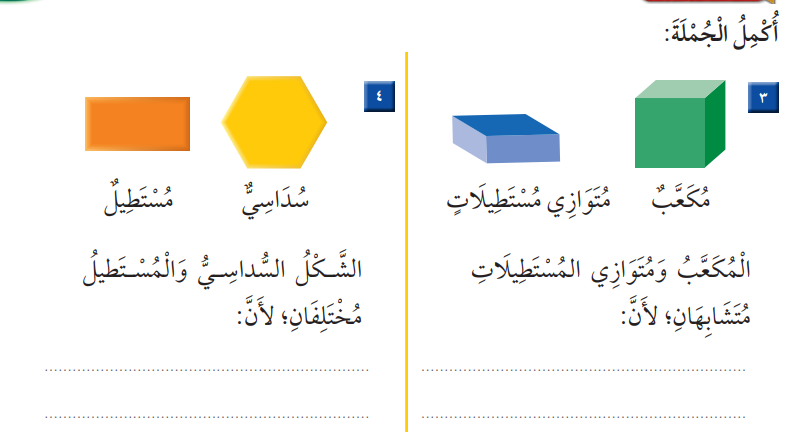 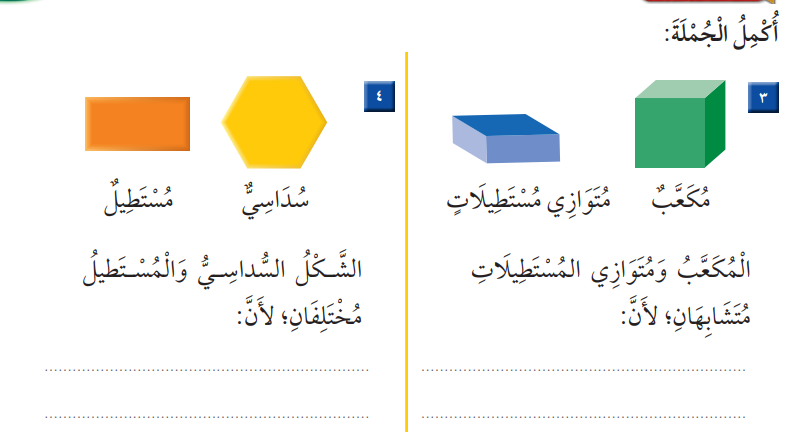 لأن سداسي له 6 أضلاع و 6 رؤوس.
و المستطيل له 4 أضلاع و 4 رؤوس.
لأن لهما 6 أوجه و 12 حرف و 8 رؤوس.
تقويم
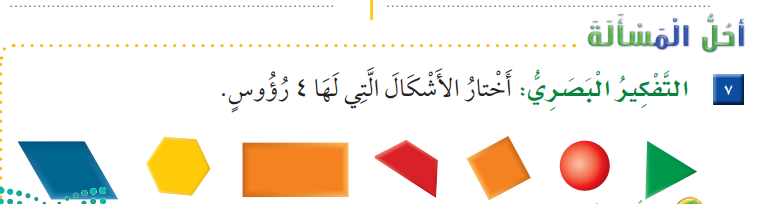 الواجب رقم /
5 – 6 صفحة 101